Thomas Nickl
Bewerten

Bayreuth, 25.9.2024
Bewerten
Bewerten ist nicht beurteilen!
Bewerten
Bewerten ist nicht beurteilen!
Beurteilung: objektiver Vorgang, beruht auf Fakten
z. B. Beurteilung 
der Tragfähigkeit bei einem Gebäude
einer Prüfungsaufgabe
Bewerten
Bewerten ist nicht beurteilen!
Beurteilung: objektiver Vorgang, beruht auf Fakten
Bewertung: bezieht Werte (Ziel-Orientie-rungen) und daraus abgeleitete Normen (Handlungs-Anweisungen) mit ein; subjektiver Vorgang durch individuelle Gewichtung von Werten und Normen
Bewerten
Praktischer Syllogismus
Bewerten
WAAGE
oder 
WAAGER?
Praktischer Syllogismus
Bewerten
WAAGE
oder 
WAAGER?
Praktischer Syllogismus
Naturalistischer Fehlschluss
Bewerten
WAAGE
oder 
WAAGER?
Praktischer Syllogismus
Naturalistischer Fehlschluss
Ethik statt Biologie??
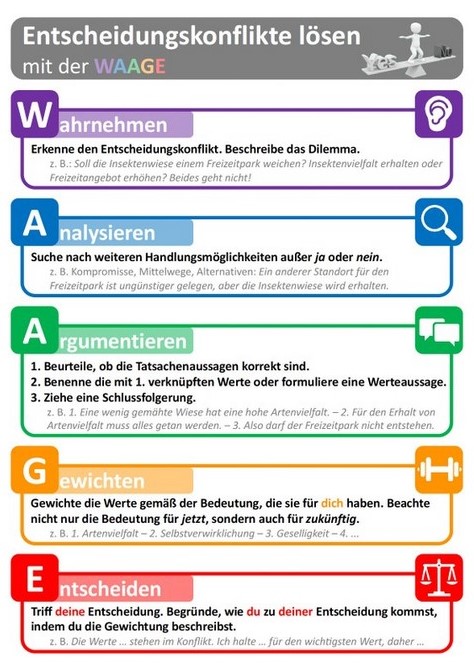 Bewerten
nicht naturwissenschaftlich
fremdartig
zeitaufwendig
kompliziert
Bewerten
nicht naturwissenschaftlich
fremdartig
zeitaufwendig
kompliziert
Es geht auch einfacher.
Die Kursteilnehmer haben bereits Erfahrung aus anderen Fächern.
Wird bald zum Selbstläufer.
Bewerten
Beurteilungskriterien bei Prüfungs-aufgaben zur Bewertung:
klare Trennung zwischen objektiven Aspekten und subjektiven Entschei-dungen
Bezug zu relevanten Werten
nachvollziehbare Argumentation
Bewerten
Beispiele für Werte:
	Artenvielfalt				Solidarität
	Freiheit					Gerechtigkeit
	Fortschritt				Gesundheit
	Recht auf Leben		Naturschutz
	Erfolg						Tierwohl
	Menschenwürde		Glück
Bewerten
Ein einfaches Schema …
Bewerten
1   Faktencheck
beschreibende bzw. erklärende Aussagen aufgrund empirischer Befunde; wertfrei und objektiv
Bewerten
1   Faktencheck
beschreibende bzw. erklärende Aussagen aufgrund empirischer Befunde; wertfrei und objektiv
2   Werte und Normen
Werte (Zielorientierungen) und Normen (daraus abgeleitete Handlungsanweisungen)
Bewerten
1   Faktencheck
beschreibende bzw. erklärende Aussagen aufgrund empirischer Befunde; wertfrei und objektiv
2   Werte und Normen
Werte (Zielorientierungen) und Normen (daraus abgeleitete Handlungsanweisungen)
Bis hierher sollte Konsens herrschen.
Bewerten
1   Faktencheck
beschreibende bzw. erklärende Aussagen aufgrund empirischer Befunde; wertfrei und objektiv
2   Werte und Normen
Werte (Zielorientierungen) und Normen (daraus abgeleitete Handlungsanweisungen)
3   Persönliche Bewertung
Gewichtung der Werte und Normen führt zu einer individuellen Entscheidung
Bewerten
1   Faktencheck
beschreibende bzw. erklärende Aussagen aufgrund empirischer Befunde; wertfrei und objektiv
2   Werte und Normen
Werte (Zielorientierungen) und Normen (daraus abgeleitete Handlungsanweisungen)
3   Persönliche Bewertung
Gewichtung der Werte und Normen führt zu einer individuellen Entscheidung
4   Reflexion
Betrachtung der kurz- und langfristigen Folgen der Entscheidung
Bewerten
Fachbegriffe aus dem Bereich „Bewerten“ nach LehrplanPLUS Biologie:
Bewerten
Fachbegriffe aus dem Bereich „Bewerten“ nach LehrplanPLUS Biologie:
naturalistischer Fehlschluss
Bewerten
Fachbegriffe aus dem Bereich „Bewerten“ nach LehrplanPLUS Biologie:
naturalistischer Fehlschluss
Aus biologischen Tatsachen können keine direkten normativen Schlussfolgerungen gezogen werden.
Bewerten
Fachbegriffe aus dem Bereich „Bewerten“ nach LehrplanPLUS Biologie:
naturalistischer Fehlschluss
MEHR NICHT!
Bewerten
Stellen mit Bewertung im LP+ 12:
Bewerten
Stellen mit Bewertung im LP+ 12:
Einsatz von Stammzellen aus ethischer Sicht
Bewerten
Stellen mit Bewertung im LP+ 12:
Einsatz von Stammzellen aus ethischer Sicht
gentechnische Verfahren und deren gesell-schaftliche Auswirkungen
Bewerten
Stellen mit Bewertung im LP+ 12:
Einsatz von Stammzellen aus ethischer Sicht
gentechnische Verfahren und deren gesell-schaftliche Auswirkungen
Vor- und Nachteile der genetischen Familien-beratung
Bewerten
Stellen mit Bewertung im LP+ 12:
Einsatz von Stammzellen aus ethischer Sicht
gentechnische Verfahren und deren gesell-schaftliche Auswirkungen
Vor- und Nachteile der genetischen Familien-beratung
ethische Aspekte bei den Methoden der genetischen Familienberatung (nur eA-Kurs)
Bewerten
Stellen mit Bewertung im LP+ 12:
Einsatz von Stammzellen aus ethischer Sicht
gentechnische Verfahren und deren gesell-schaftliche Auswirkungen
Vor- und Nachteile der genetischen Familien-beratung
ethische Aspekte bei den Methoden der genetischen Familienberatung (nur eA-Kurs)
DNA-Analytik unter ethischen Gesichtspunkten
Bewerten
Sehr gute Hilfestellungen in den Schulbüchern!
Bewerten
Zweiseitiges Skript „Bewertung“ unter „Allgemeines“ bei Q 12 auf 
www.bio-nickl.de